Design and Integration: Part 1Nuggets about Design vs Project Management
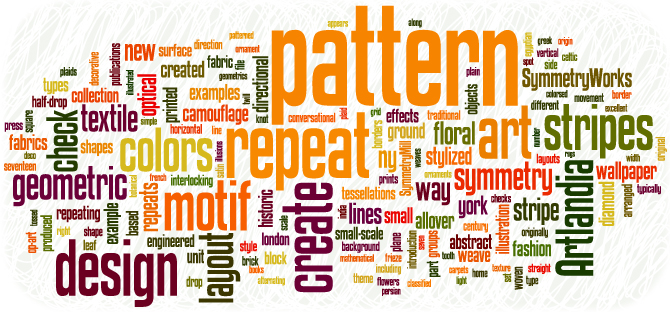 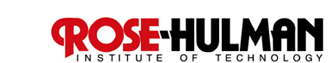 [Speaker Notes: Image from http://www.artlandia.com/wonderland/glossary/]
This week
Exam 2 – due on Moodle last night.
This week’s topic – How design and testing tie in with project management.
This week’s project / presentation activities:
The usual questions, this time on program management and governance, but fewer of them than usual!
Reminder – Two courses to consider for summer…
Software architecture – Already discussed (See slides on our web site).
Systems engineering – See slides on last week’s opening slide set
Could be interesting to be more knowledgeable about what your own systems engineers do!
Might be even more fun if you and someone else in your group take it together.
Ask Cindy about financial support.
Let me know ASAP if you are interested.
Next week –
Teamwork!
A goal of both - Continuous Integration
What is the corresponding old-school practice for continuous integration?
Why is testing (ideally automated testing) so important in continuous integration?
When does continuous integration fail?
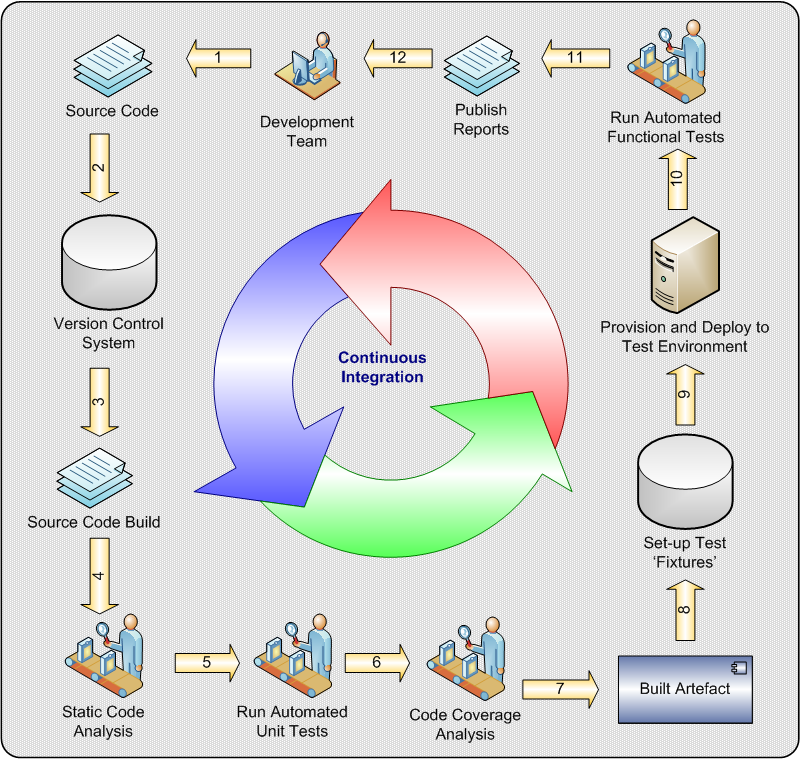 [Speaker Notes: Image from http://cse360fall14.wikispaces.asu.edu/Continuous+Integration]
So - How would you integrate this?
Imagine you’re working with a company that’s building a deployment process.  You’ve got several “services” each of which maintains content.  The deployment consists of 3 steps:
Prepare
Deploy
Rollback (maybe)
Managed by a “Deployment Manager” (DM) service.  Both the services and the DM are under development.  The final deployment can’t be tested unless every service has correctly deployed.

Say each service and the DM are developed by a different person.  How do you handle integration?

Say each service and the DM are developed by a different team.  How would you handle integration?
In your groups, write down ideas that would reduce the risk of this integration process.
(Building and delivering the DM itself, AND new versions of the services.)
Some previous classes’ ideas
Have a fake place to deploy it to, etc.:
Fake the deployment manager (mock it).  Or,
Fake the services.
Getting one to fail is tricky.  Like, sending garbage data.
Make a big fancy spec document.
Provides visibility.
Find a way to build it piecemeal.
Do something serially.
How do you test the DM if there’s nothing to deploy?
Related tips - Build repeatability
Crucial for continuous integration
Requires that multiple people know how to build, and
You can avoid subtle bugs
Can you “build any version” as you come out with new ones?
E.g., existing features customers are using
How to patch these?
They used an old version of the operating system
Also related to continuous integration
Continuous delivery
Harder to do!
Typical desired scenario
Code – build – test today
Deliver tonight
Gives you a continuous flow of features to your customers
Works a lot better with SOA’s
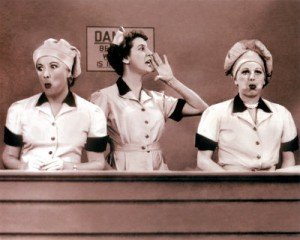 [Speaker Notes: SOA = Service-Oriented Architecture.  I.e., you have the system for every customer, running on your servers, not theirs.  Your product is a service, to them.
Image of Lucy and Ethel in the chocolate factory from http://pixgood.com/lucy-and-ethel-chocolate-factory.html.]
Opportunistic Refactoring
What do you refactor your code to do?
Rule 1:  Enable whatever you know best comes next!
Rule 2:  Make your code easy to use:
Reduce duplication
Be more explanatory (note: agile equivalent of documentation here)
Improve the “smell”
Improve the design is of course the goal, but this can be a tricky business
We have a full look at refactoring in other courses…
Phillips:  A strategic quote
There are morale issues.  Many creative people are offering solutions or parts of solutions, yet the business may be dictating significant design parameters such as language, operating system, hardware, and user interface.
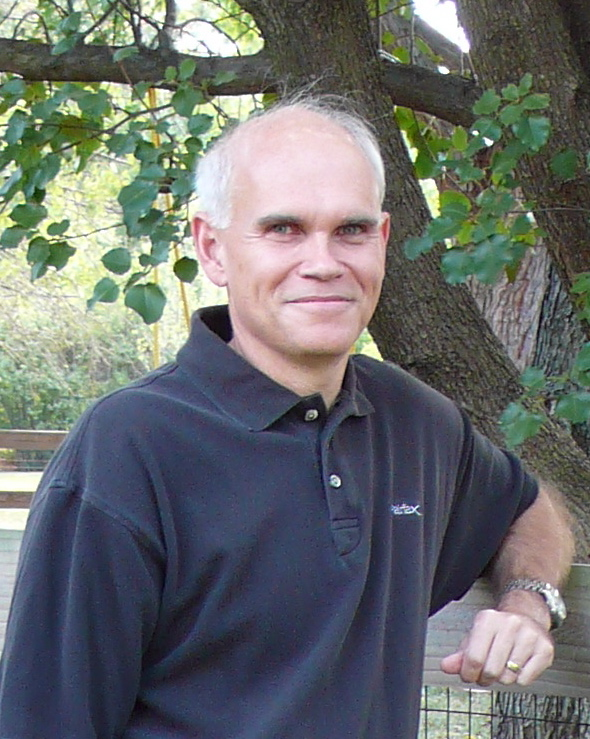 [Speaker Notes: Phillips’ picture from http://dwaynephillips.net]
And
Another frustration of design is that sinking feeling that you are reinventing the wheel. The current design is similar to the design of last year’s project.  It is just different enough to cause us to repeat the entire design process. If only we had made the last design more general-purpose.
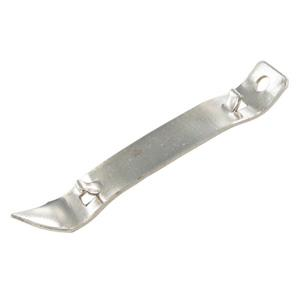 “Let’s make a better one of these…”
[Speaker Notes: “Church key” bottle/can opener from http://www.thebarsupplydepot.com/servlet/the-35/church-key-Bottle-opener/Detail.]
“Old school” Design
Some other key thoughts from Phillips:
Design is about finding foresight with the same 20/20 vision as hindsight.  (p 259)
Design is a visibility technique and a visibility product.
It’s both a process and an artifact.  (p 259)
It’s creating many solutions to a problem, then choosing one according to a set of criteria,
And then socializing that solution. (p 260)
More Phillips
Some people do not make good designers because they cannot work with design’s sloppy nature.
Iteration is one way to work through design frustration. (p 261)
Find at least 3 major deficiencies in your first design.
If you can’t find them, have someone else take a look. (p 261)
And more
Designing without abstraction leads to failure. (p 262)
Most customers are tired of developers after the grueling requirements activities. (p 264)
Writing requirements in English only is a mistake. (p 265)
Loose coupling means that the implementation of one unit does not depend on the implementation of another. (p 265)
Decoupling is often “social.”
More
The most common design secrets to hide are items that have a high probability of changing. (p 266)
The most important step in designing for reuse is to decide to design for reuse. (p 267)
The first step in evaluating design decisions is to base those decisions on criteria you selected ahead of time. (p 268)